Conceptualizing India’s EV ambition
Incorporating targets and mandates as the cornerstone of the EV adoption strategy – 

How businesses can deliver for India’s climate goals
REmobility: Regional coalition in India
Accelerating business or fleet-led adoption of EVs in India
Corporate customers
Project partners
Charging infrastructure
Manufacturing
Mobility Services
Charging equipment & operations
OEMs
Funding partners
Corporations
Mobility service companies
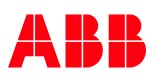 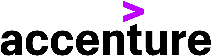 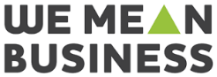 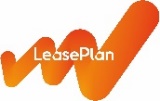 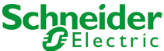 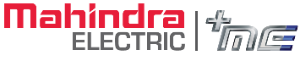 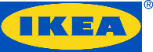 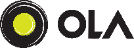 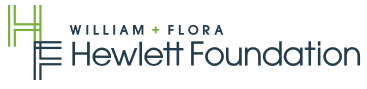 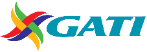 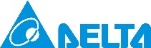 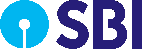 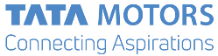 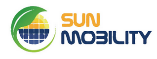 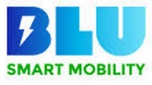 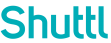 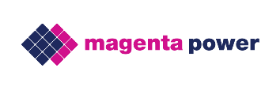 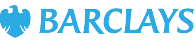 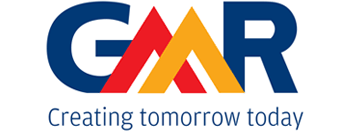 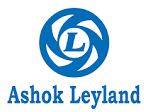 Organizational partners
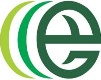 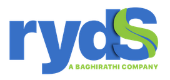 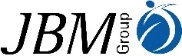 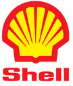 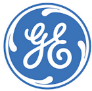 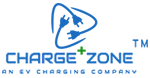 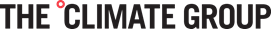 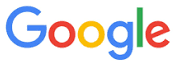 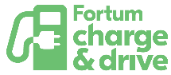 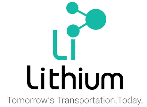 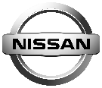 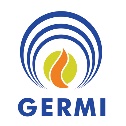 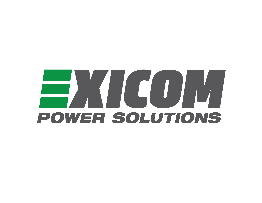 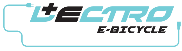 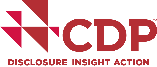 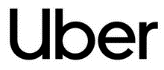 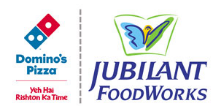 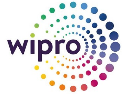 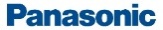 Utilities
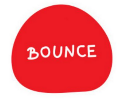 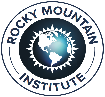 Other tech provider
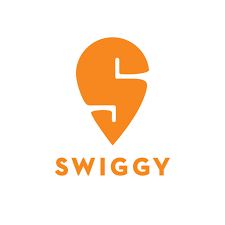 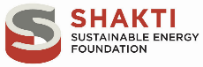 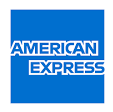 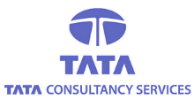 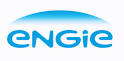 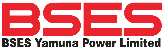 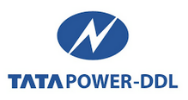 Government endorsement
Start-up accelerator
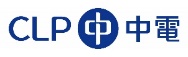 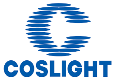 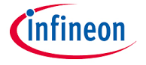 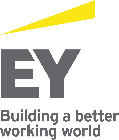 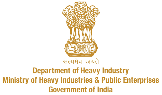 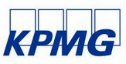 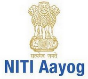 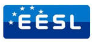 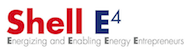 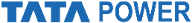 2
REmobility members collaborate to build knowledge, lead through own actions and advocate for right policies – to help accelerate EV adoption in India
Project Deliverables
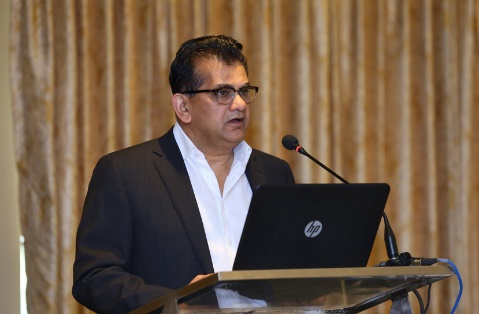 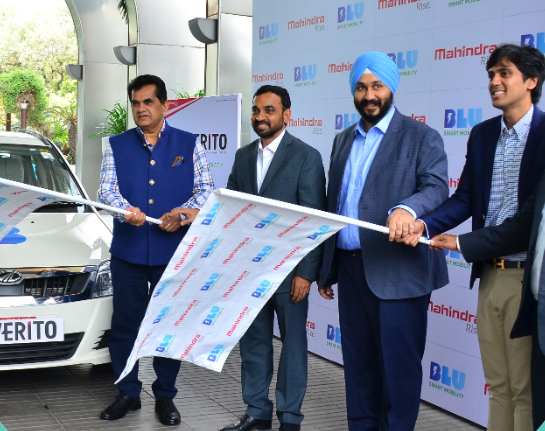 REmobility coalition – Over 50 business come together to set ambition, lead through own action, share knowledge and advocate for policy initiatives that help accelerate fleet-led EV adoption in India
India Business Guide to EV Adoption – A ready reckoner for fleet adoption across use-cases such as  ride-hailing, employee transport and urban freight created by business for business (launched by Indian government at COP 25)
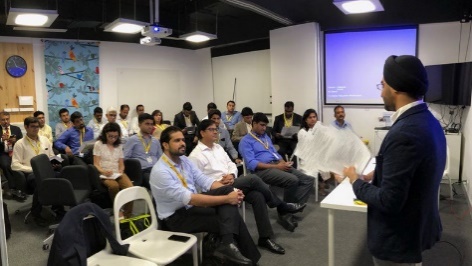 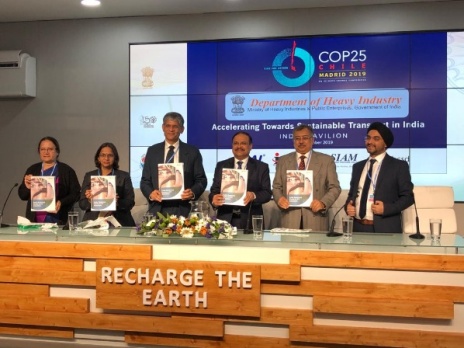 Demonstration projects – Supported and documented learning from India’s first all-electric ride hailing service (BluSmart) to showcase viability of transitioning ride-hailing to all electric in India. A similar demonstration project under progress with India’s largest e-commerce company
Policy recommendations – Developed policy recommendations for various government departments and ministries to support faster adoption of EVs by fleets and attract private investments in charging. Recommendations shared with senior government officials.
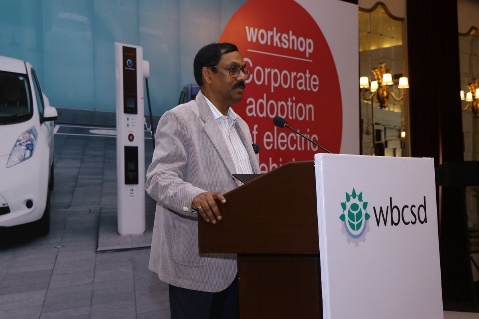 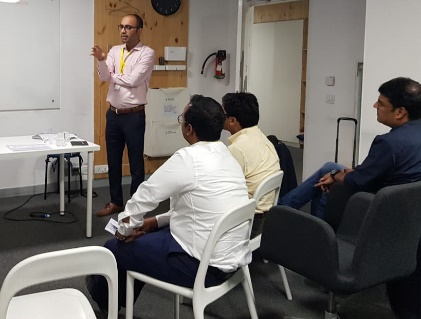 Ambition statement – CEO backed ambition statement, in partnership with UK Government, to be launched in the run up to COP26 to support Indian government to enhance its transport related NDCs
3
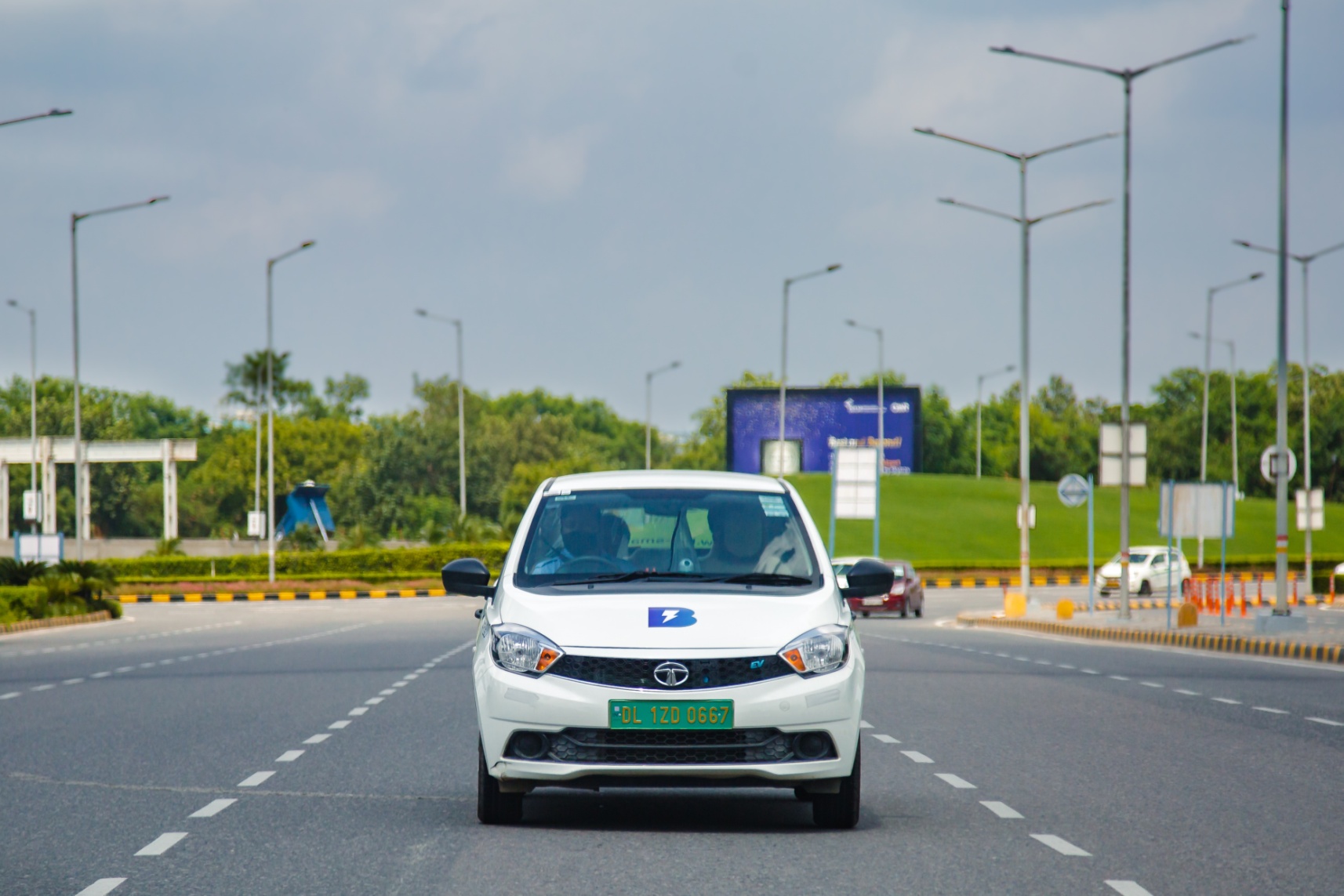 Need for an ambition
Develop confidence and clarity among businesses

Defining the RATE of EV transition
4
Global EV ambition timeline
Portugal
France
Spain
Canada
Sri Lanka
2025
2032
2040
Norway
Scotland
UK
Iceland
Ireland
Sweden
Netherlands
Slovenia
Germany
Costa Rica
2035
Denmark
Cabo Verde
2050
2030
EV sales / stocks target
ICE phase-out target
5
Consensus shaping up
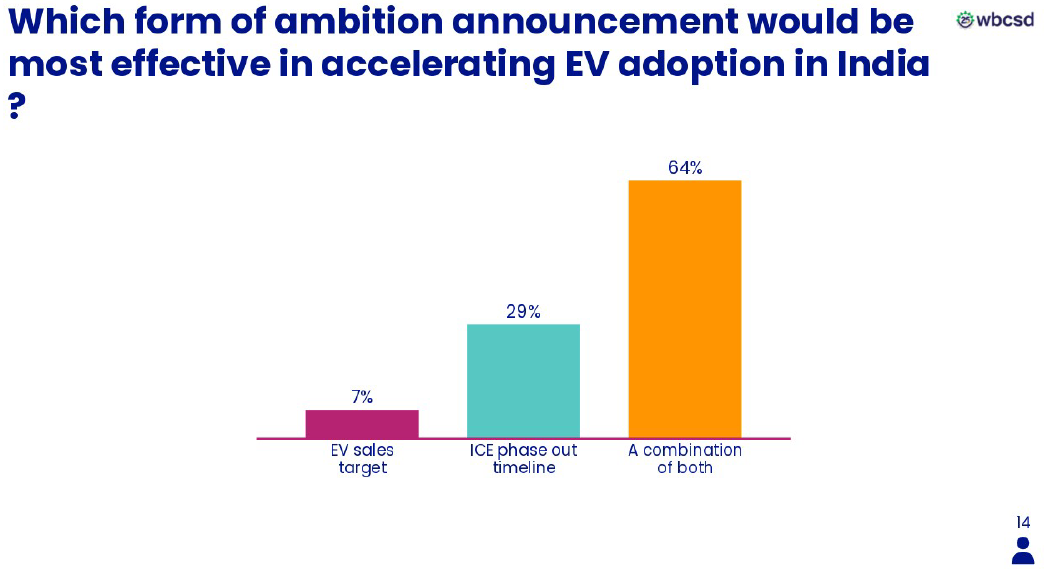 6
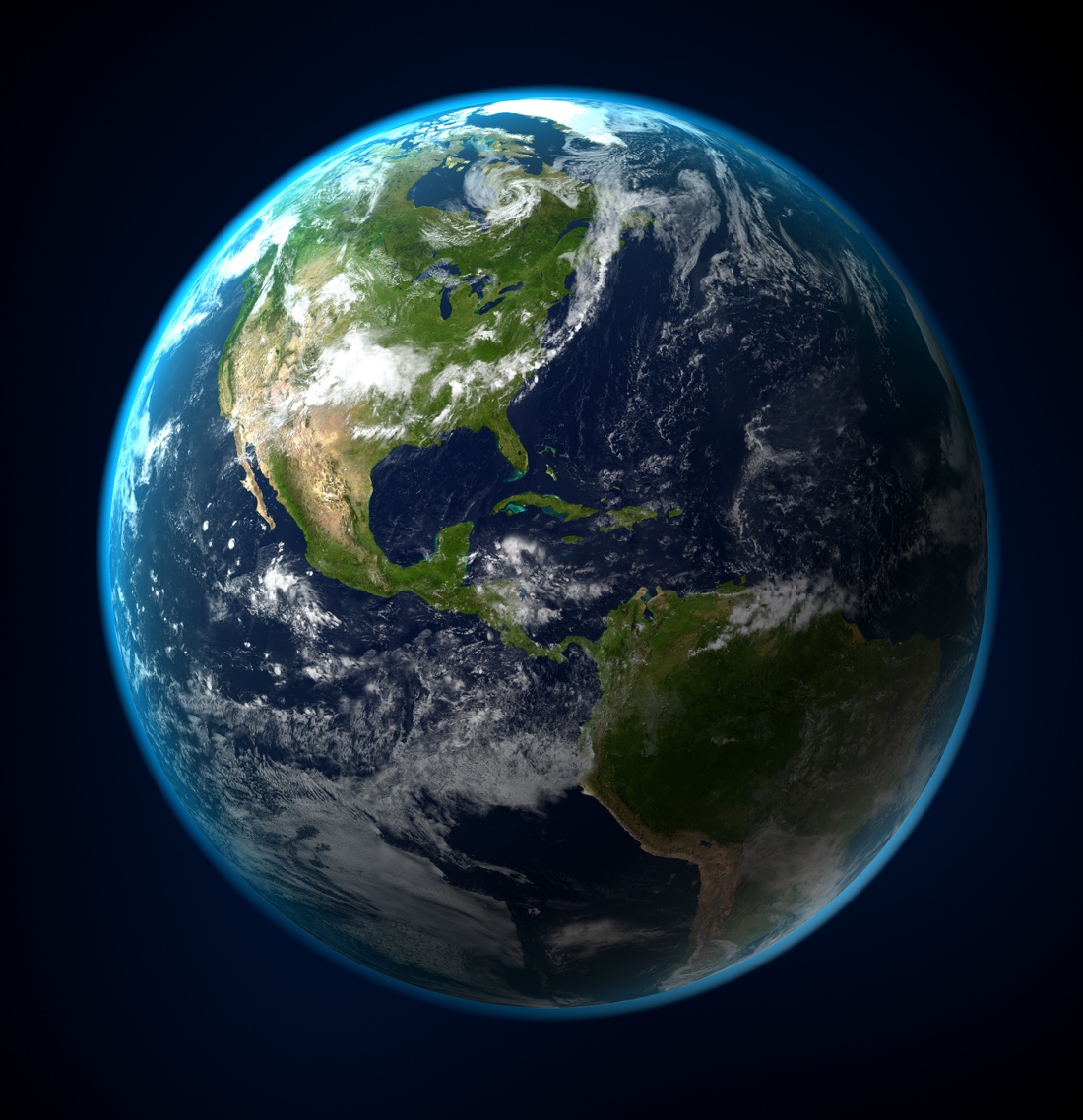 Our contact details
Appurva Appan 
Associate, REmobility

WBCSD India 
4th Floor, WorldMark 2, Aerocity
New Delhi, 110037, India

Email: appan@wbcsd.org
7